Pressure
Contents:
How to calculate
Whiteboards
Gauge pressure
Whiteboards
Pressure is in Force per unit area
F = Force in N
A = Area in m2
P = pressure in N/m2 (Pascals - Pa)

Show what a Pa is (atm in each Pa,  lb/in2)
In a fluid– Same in all directions, perp to walls.
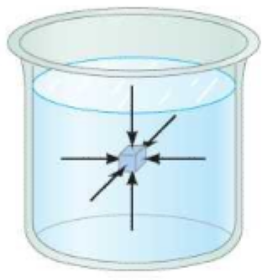 Pressure is in Force per unit area
F = Force in N
A = Area in m2
P = pressure in N/m2 (Pascals - Pa)

Example - A 2.4 kg box measures 15 cm by 25 cm on the base.  What is the pressure under the box?  
(630 Pa – snowshoes vs. spike heels)
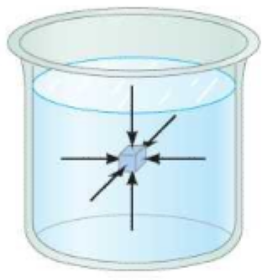 Pressure
1 | 2 | 3
What is the pressure of 42 N on a 20. cm x 32 cm plate?
660 Pa
What force does 3.200 kPa exert on a 78.0 cm x 182 cm pane of glass?
4540 N
A hydraulic jack lifts a 31,360 N car using a pressure of 1.38 MPa (M = x 106)  What is the diameter of the cylinder?
0.170 m
Converting units of pressure
1 atm = 1.013x105 Pa = 101.3 kPa = 760. torr = 14.7 PSI
(1 bar = 1x105 Pa, so 1 atm = 1.013 bar)
Convert 2.10 atm to Pa: (2.13x105 Pa)



Convert 345 torr to Pa:  (4.60x104 Pa)



Convert 2.45x104 Pa to PSI: (3.56 PSI)
Conversions
1 | 2 | 3
Convert 32 psi to kPa
1 atm = 1.013x105 Pa = 101.3 kPa = 760. torr = 14.7 PSI
220 kPa
Convert 890 Torr (mm Hg) to Pa
1 atm = 1.013x105 Pa = 101.3 kPa = 760. torr = 14.7 PSI
1.2x105 Pa
Convert 2000 psi to atm:
1 atm = 1.013x105 Pa = 101.3 kPa = 760. torr = 14.7 PSI
136 atm ≈ 100 atm
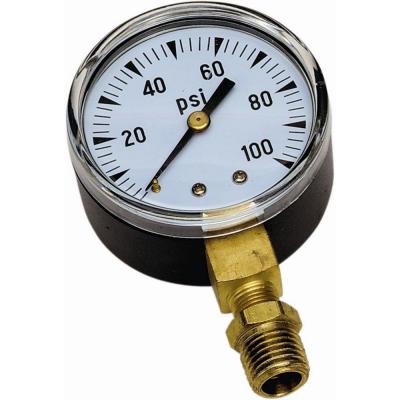 Gauge pressure
Most pressure gauges compare to Atmospheric

Gauge pressure is how much more a pressure is 
than atmospheric

(i.e. this room is at 0 Gauge - Absolute P is 1 atm more)

P = Pgauge + PAtm
P       = Absolute (actual) pressure
Pgauge = Gauge pressure
PAtm   = Atmospheric pressure
Gauge pressure
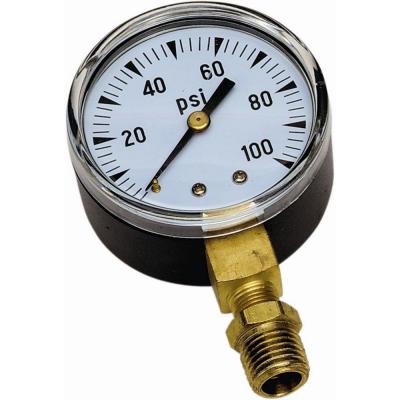 P = Pgauge + PAtm
P       = Absolute (actual) pressure
Pgauge = Gauge pressure
PAtm   = Atmospheric pressure
1 atm = 1.013x105 Pa = 101.3 kPa = 760. torr = 14.7 PSI
Example 1 – If your tyre pressure gauge reads 220 kPa, what is the actual pressure in the tyre in kPa and Pa? 
(320 kPa, 3.2E5Pa)
Gauge pressure
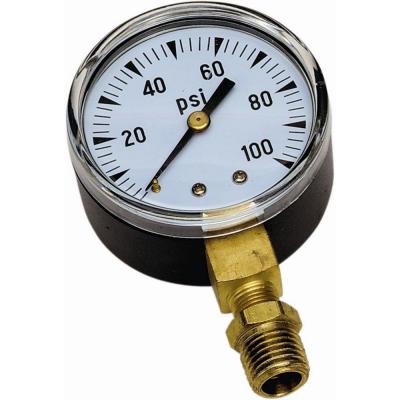 P = Pgauge + PAtm
P       = Absolute (actual) pressure
Pgauge = Gauge pressure
PAtm   = Atmospheric pressure
1 atm = 1.013x105 Pa = 101.3 kPa = 760. torr = 14.7 PSI
Example 2 – What is the gauge pressure if you have an actual pressure of 1072 Torr? (312 Torr)
Gauge pressure
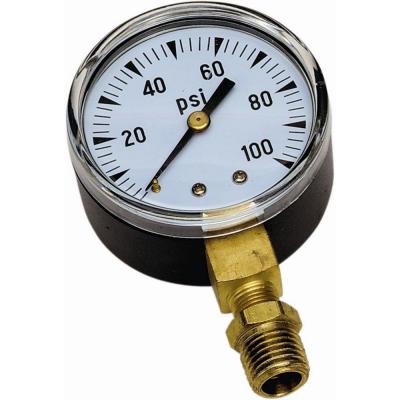 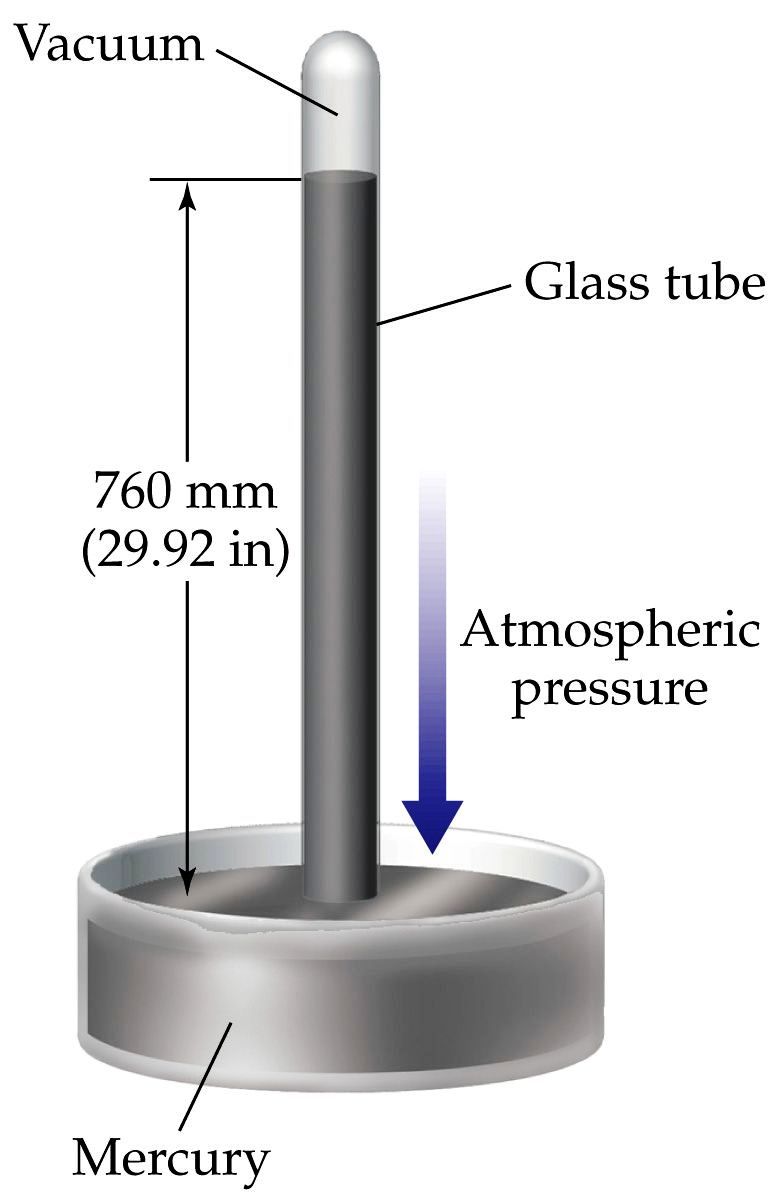 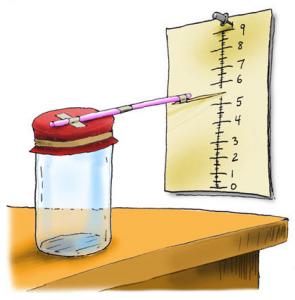 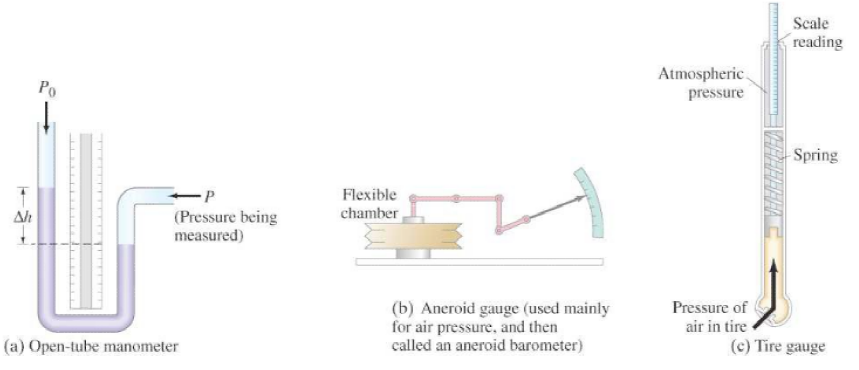 Gauge Pressure
1-4
What is the absolute pressure if you read 35 psi gauge?  Answer in psi and Pascals
1 atm = 1.013 x 105 Pa = 101.3 kPa = 760 Torr = 14.7 psi
49.7 psi, 3.42E5 Pa
If you have an absolute pressure of 812 Torr, what is the gauge pressure?  Answer in Torr  
1 atm = 1.013 x 105 Pa = 101.3 kPa = 760 Torr = 14.7 psi
52 Torr
What is the absolute pressure if the gauge pressure is  2.17 x 105 Pa.  Answer in Pa.
1 atm = 1.013 x 105 Pa = 101.3 kPa = 760 Torr = 14.7 psi
3.18 x 105 Pa
If you have an absolute pressure of 42.0 kPa, what is the gauge pressure in kPa?
1 atm = 1.013 x 105 Pa = 101.3 kPa = 760 Torr = 14.7 psi
-59.3 kPa